ПУБЕРТЕТ
Магдалена Анђелковић
Селена Зубац
Теодора Отовић
4-1
У ПУБЕРТЕТУ
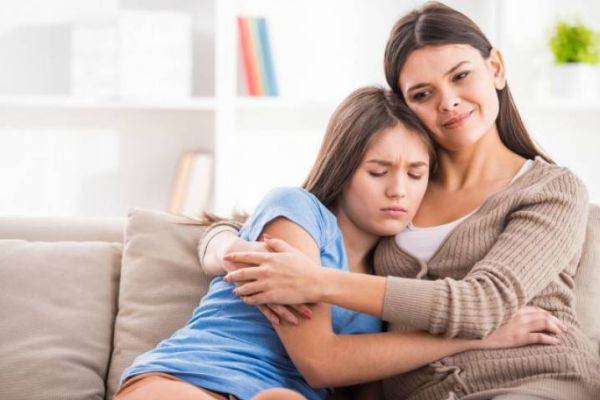 Попуштање у учењу, лоша концентрација слаби радни елан и стални умор. Постоји жеља да се на себе скрене пажња.
Губи се поверење у одрасле. Млади прецењују своје способности, нису способни да прихвате критику.
Психолошке промене
Врло често је присутна осетљивостна питање личног изгледа и незадовољство физичким изгледом.
Вишак или мањак килограма,незадовољство због кривог носа или великих ушију,бубуљица...Што узрокује промене расположења од еуфорије до депресије.То је сигуран знак да дете прелази из периода детињства у период сазревања и адолесенције.
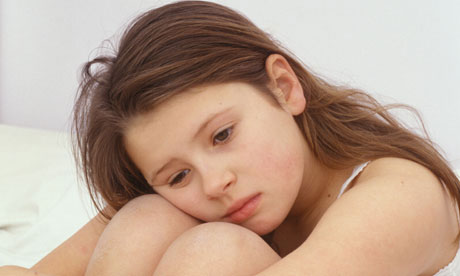 *Кожа младих у пубертету често је масна и пуна бубуљица,а            
   знојење је појачано. Важно је редовно одржавање хигијене
   тела и одеће у том периоду.Не треба чачкати нити цедити    бубуљице на лицу и телу током пубертета. Рукама можемо проширити инфекцију коже, направити ране и трајне ожиљке. Ако имате проблема са бубуљицама на кожи, обратите се родитељима.
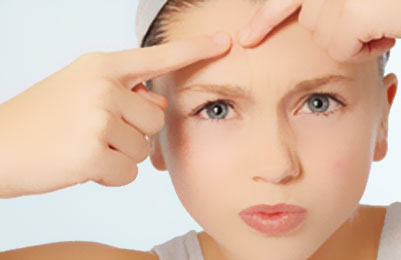 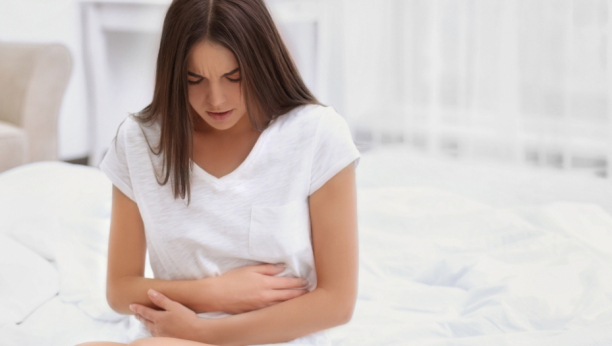 *Девојчицама расту груди и 
јавља се месечно крварење,
то се зове Менструација.


                                                         * Дечацима расту бркови и
                                                   брада, и глас им постаје               
                                                                    дубљи.
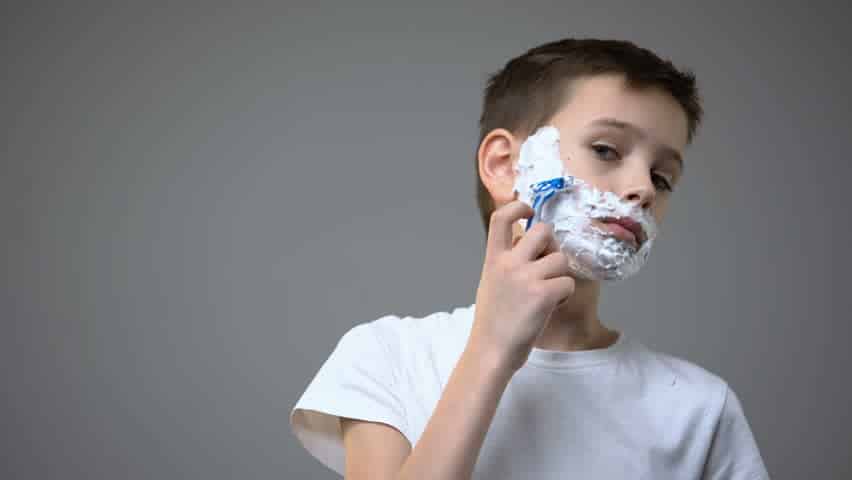 Пубертетски период код дечака у односу на девојчице касни две године.
Долази до бројних промена у телесној функцији и физичком изгледу.
ХВАЛА НА ПАЖЊИ!